Графические информационные модели. Графы
Учитель информатики
Беликова В.В.
Графические информационные модели
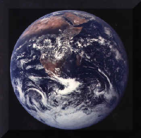 1
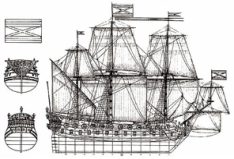 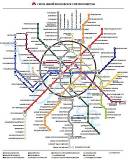 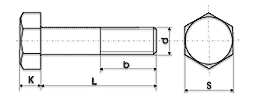 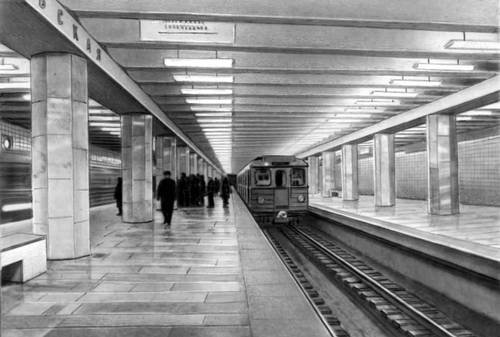 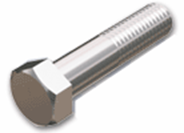 3
2
4
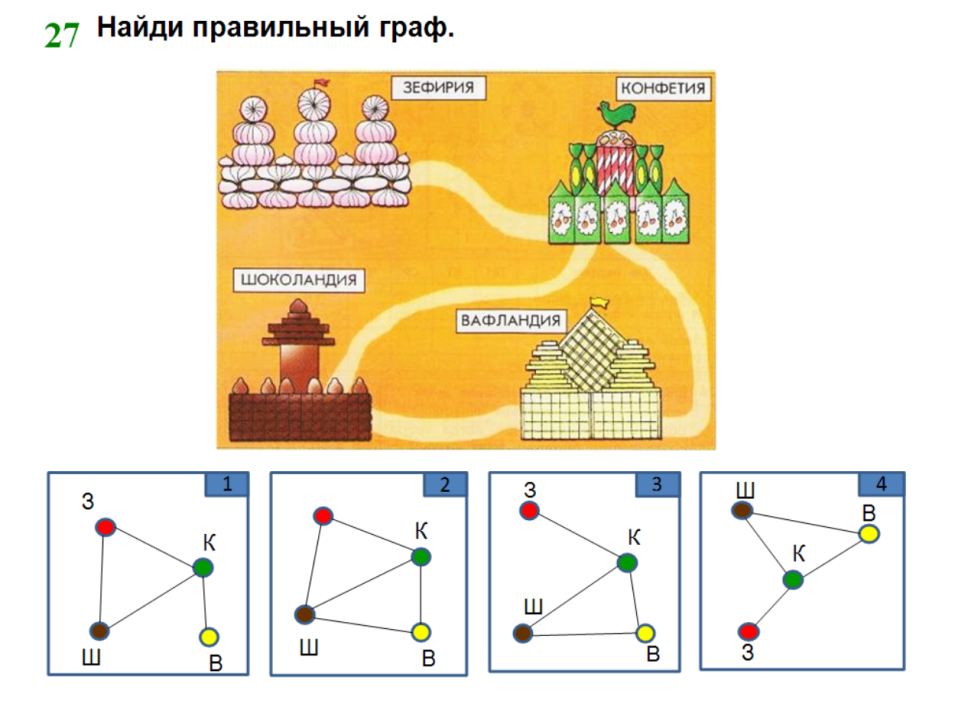 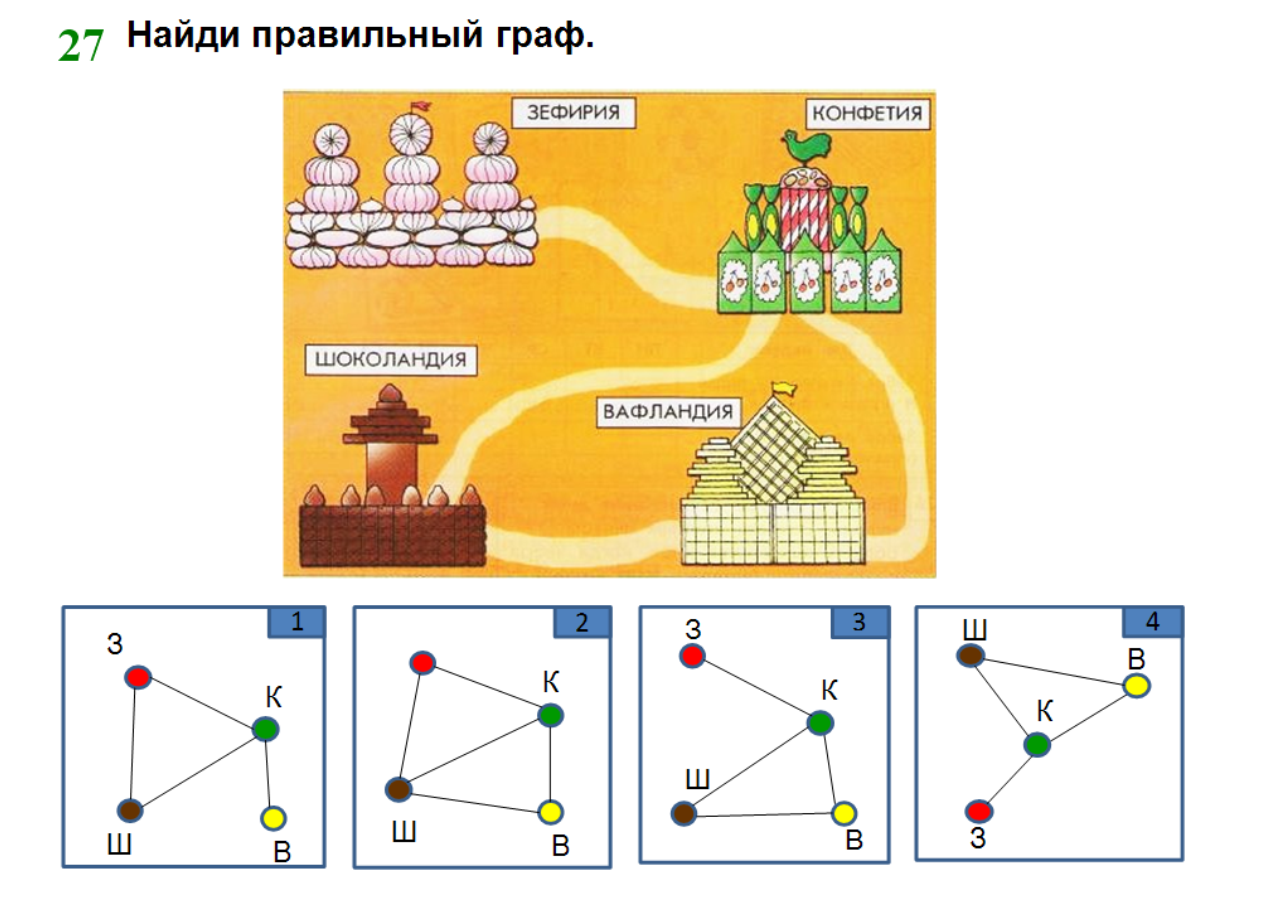 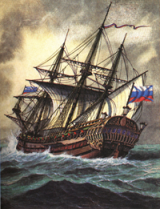 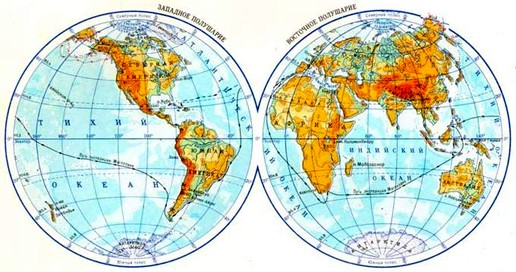 5
2
Между населенными пунктами A,B, C,D, Е построены дороги, протяженность которых указана в таблице. Определите длину кратчайшего пути между пунктами A и E
Варианты ответов:
     9
      8
    12
   15
16.01.2016
Вербальная информационная модель
Наш район состоит из пяти поселков:  Дедкино, Бабкино, Репкино,  Кошкино и Мышкино. Автомобильные дороги проложены между:  Дедкино и Бабкино,  Дедкино и Кошкино, Бабкино и Мышкино, Бабкино и Кошкино, Кошкино и Репкино”. Через какие поселки надо проехать, чтобы добраться из  Репкино в Мышкино?  Существует ли прямая дорога между населёнными пунктами Бабкино и Мышкино?
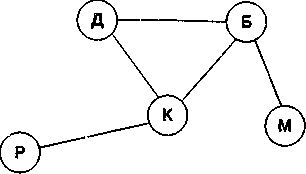 Графическая информационная модель
ГРАФ
Состав графа
Вершина - 
Дуга -  направленная линия (со стрелкой)
Ребром - линия ненаправленная (без стрелки)
Петля - линия, выходящая из некоторой вершины и входящая в неё же.
         Укажите элементы графа на рисунке:
ребро
дуга
петля
вершина
Проверь себя!
16.01.2016
Юра
Аня
Маша
Витя
Коля
Неориентированный граф
граф, вершины которого соединены ребрами. С помощью таких графов могут быть представлены схемы двухсторонних (симметричных) отношений.
По графу определите кто с кем переписывается:
16.01.2016
Ориентированный граф
граф, вершины которого соединены дугами. С помощью таких графов могут быть представлены схемы односторонних отношений.
В чем отличие данного графа от предыдущего
Юра
Аня
Маша
Витя
Коля
16.01.2016
Цепь, цикл, сеть
Цепь – путь по вершинам и ребрам (дугам), включающий любое ребро (дугу) графа не более одного раза..
Цикл – цепь, начальная и конечная вершины которой совпадают
Сеть - граф с циклом
Укажите на графе цепь и цикл:
Аня – Маша -Юра

Аня-Витя-Коля-Аня
Юра
Аня
Маша
Витя
Коля
16.01.2016
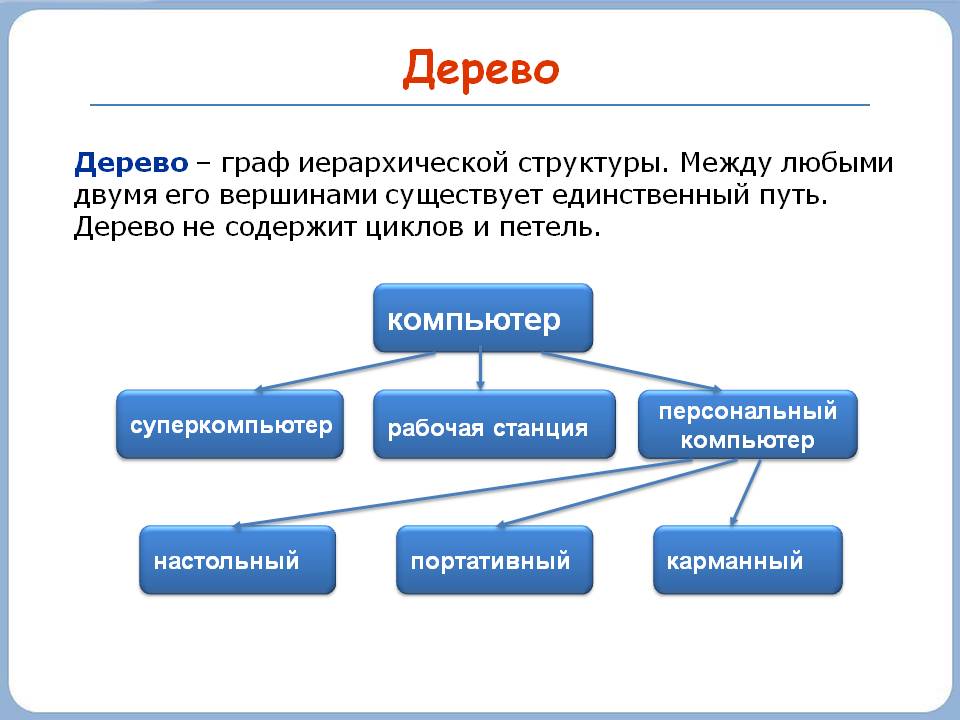 Взвешенный граф
граф, у которого вершины или рёбра (дуги) несут дополнительную информацию (вес).
Юра
10а
Аня
10а
Маша
10в
3
1
5
Витя
10б
Коля
10в
4
2
3
16.01.2016
Между населенными пунктами A,B, C,D, Е построены дороги, протяженность которых указана в таблице. Определите длину кратчайшего пути между пунктами A и E
Варианты ответов:
     9
      8
    12
   15
16.01.2016
Для решения задачи построим граф:
Возможны 2 пути:  1) А – В – Д - Е; 2)А – Д -  Е
         
                                    2                         

               3             4                                     4
В
D
E
А
С
1
Варианты ответов:
     9
      8
    12
   15
1)3 + 2 + 4 =9
2) 4 + 4 = 8
Ответ:  2
16.01.2016
Задача из демоверсии ГИА по информатике и ИКТ 2013 года:
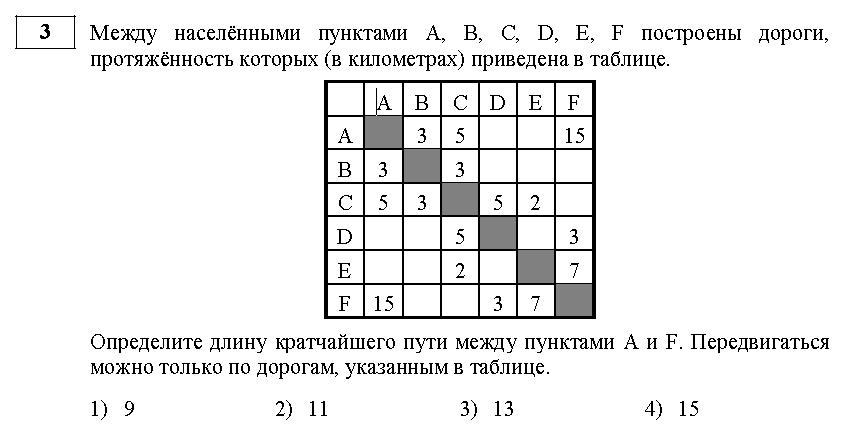